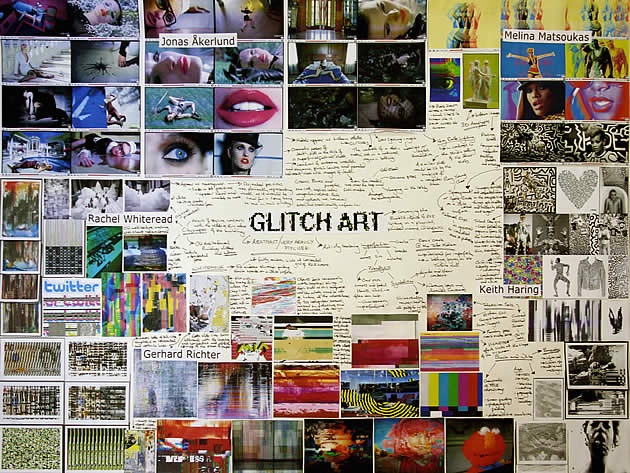 TREES
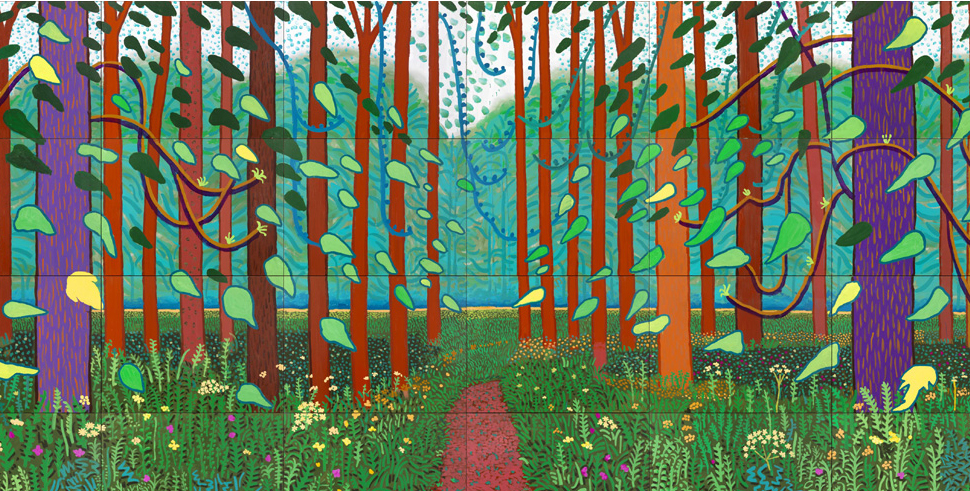 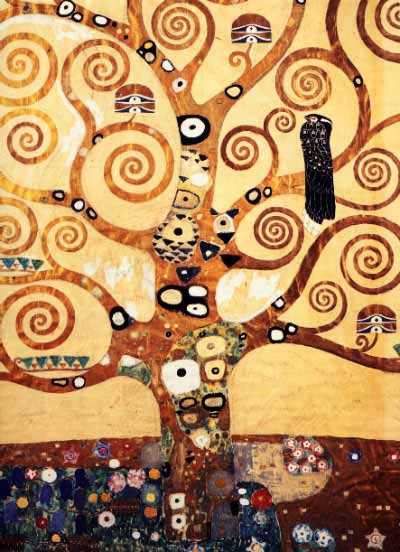 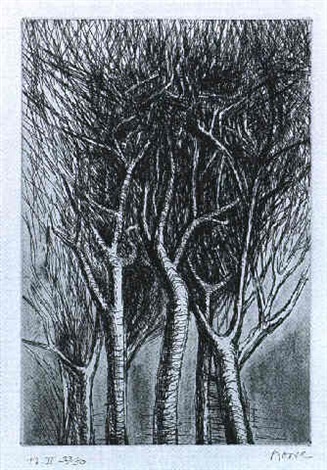 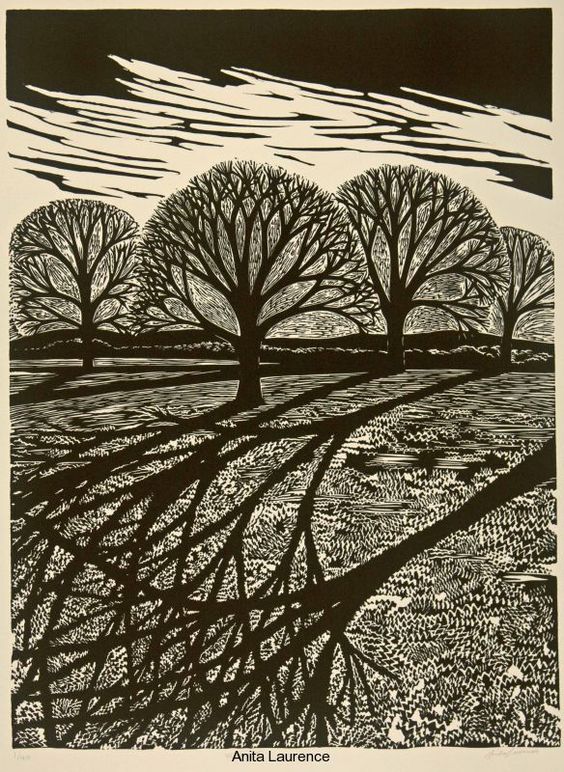 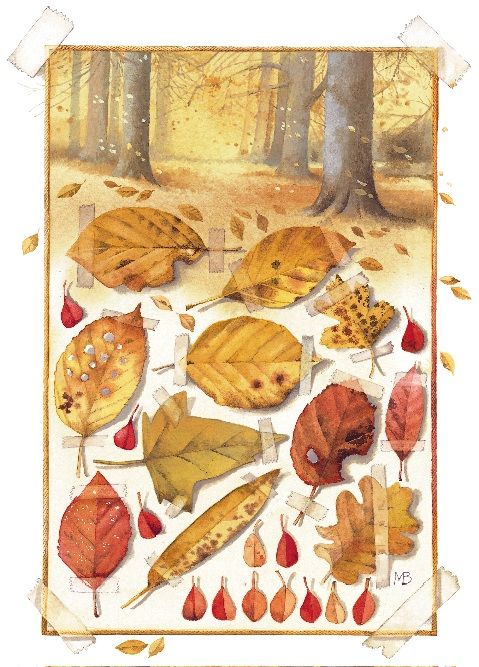 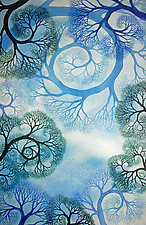 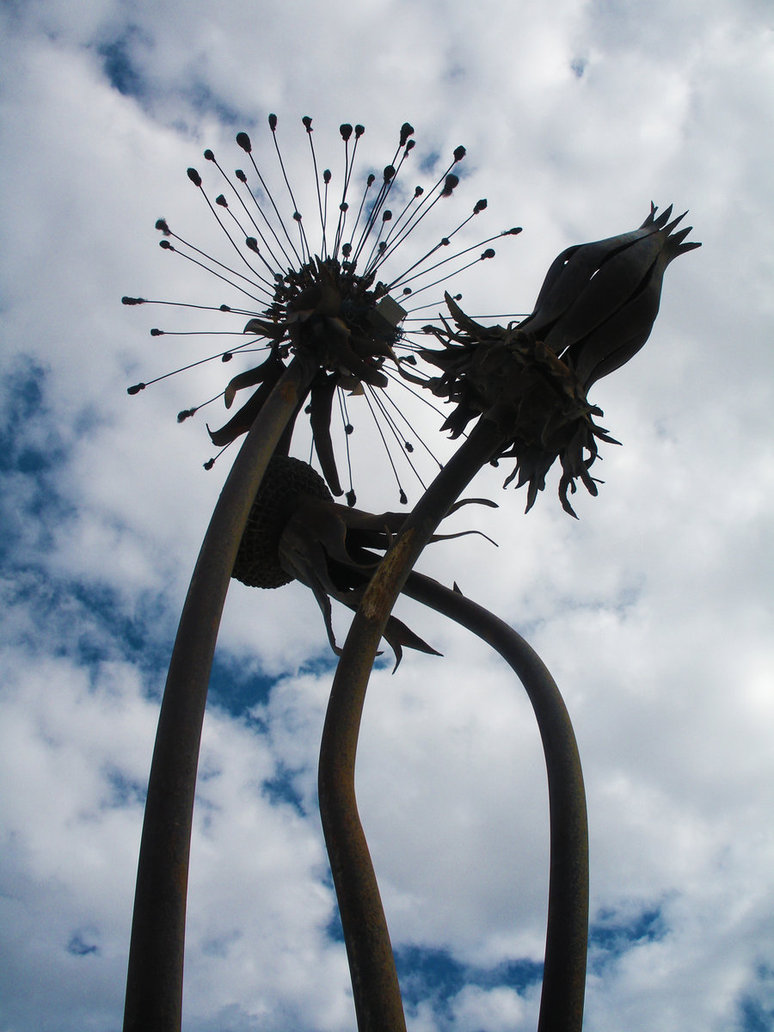 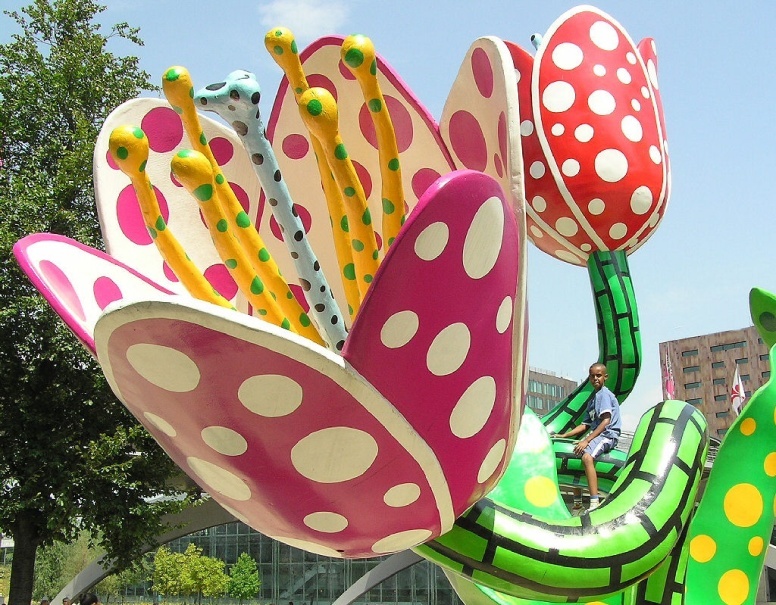 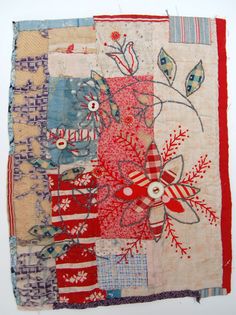 FLOWERS
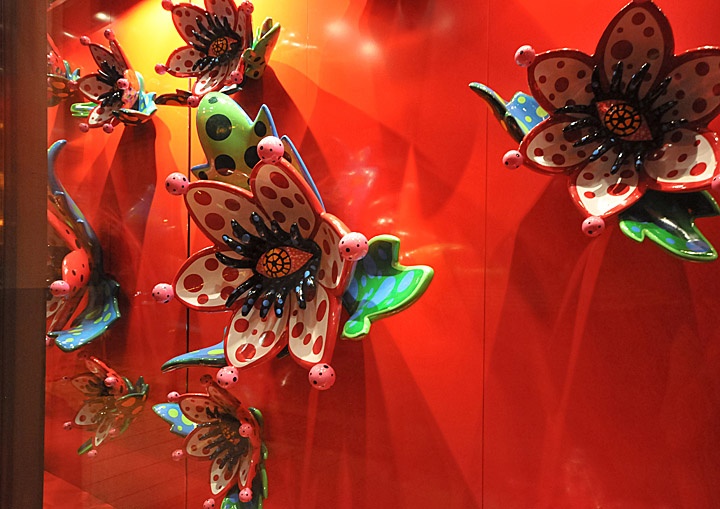 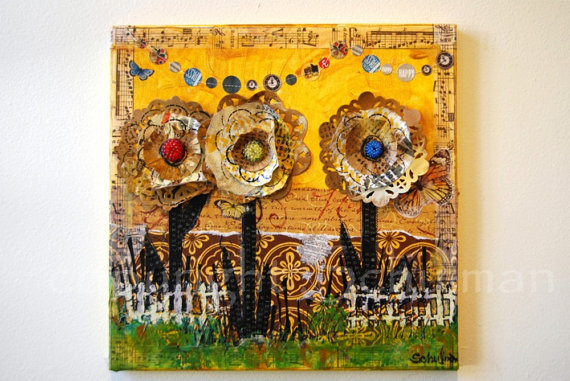 FLOWERS
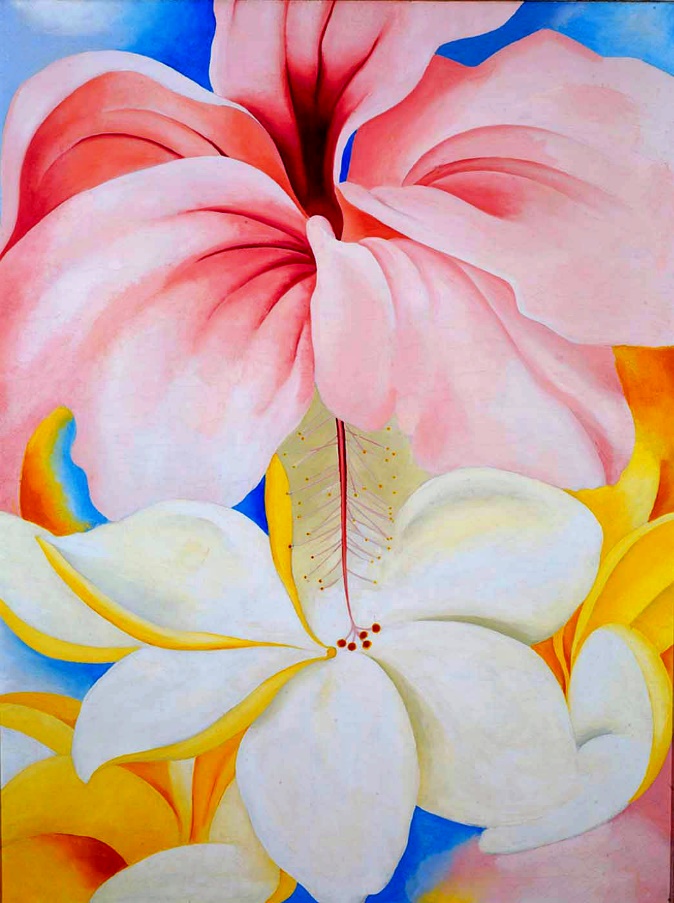 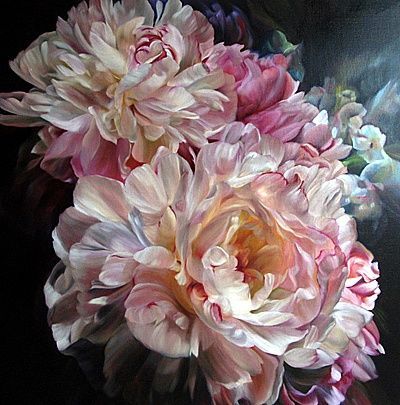 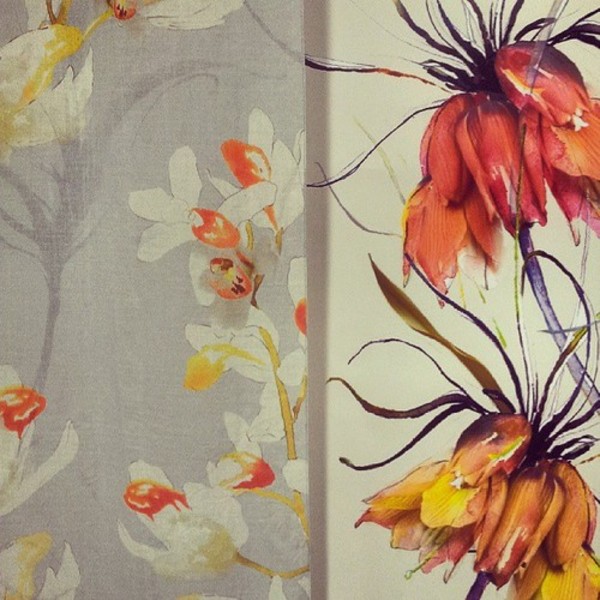 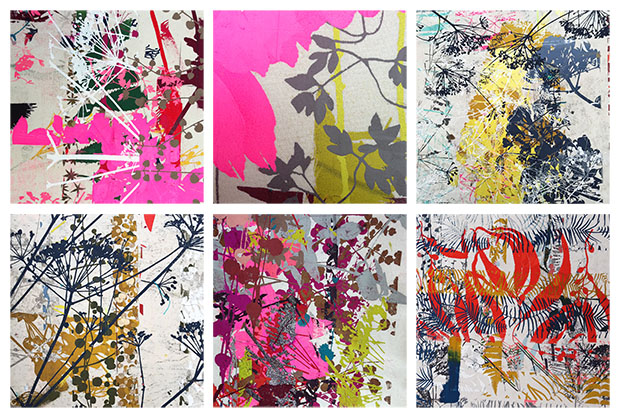 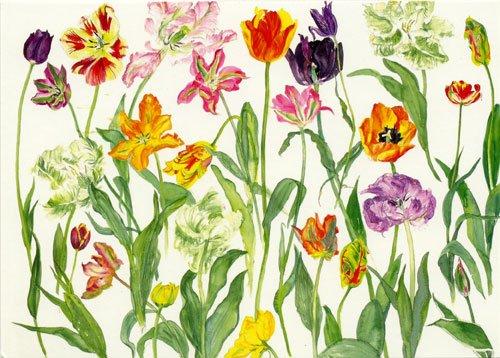 MARINE LIFE
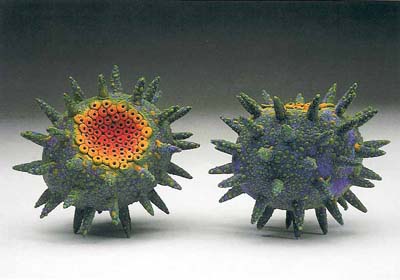 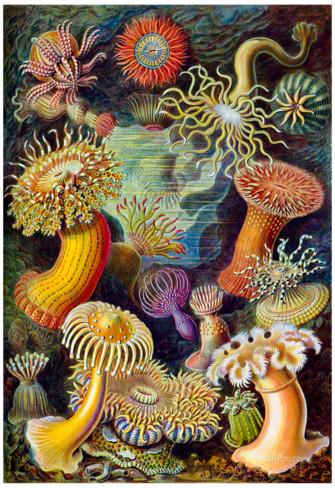 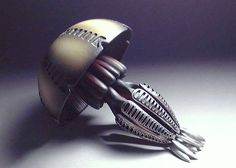 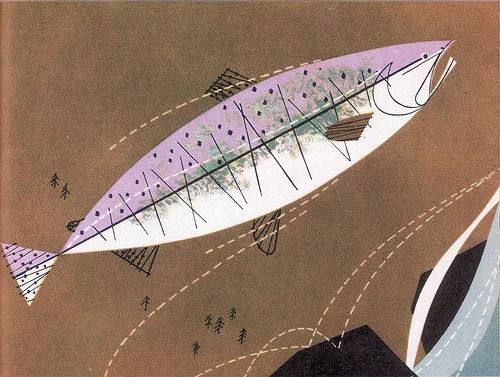 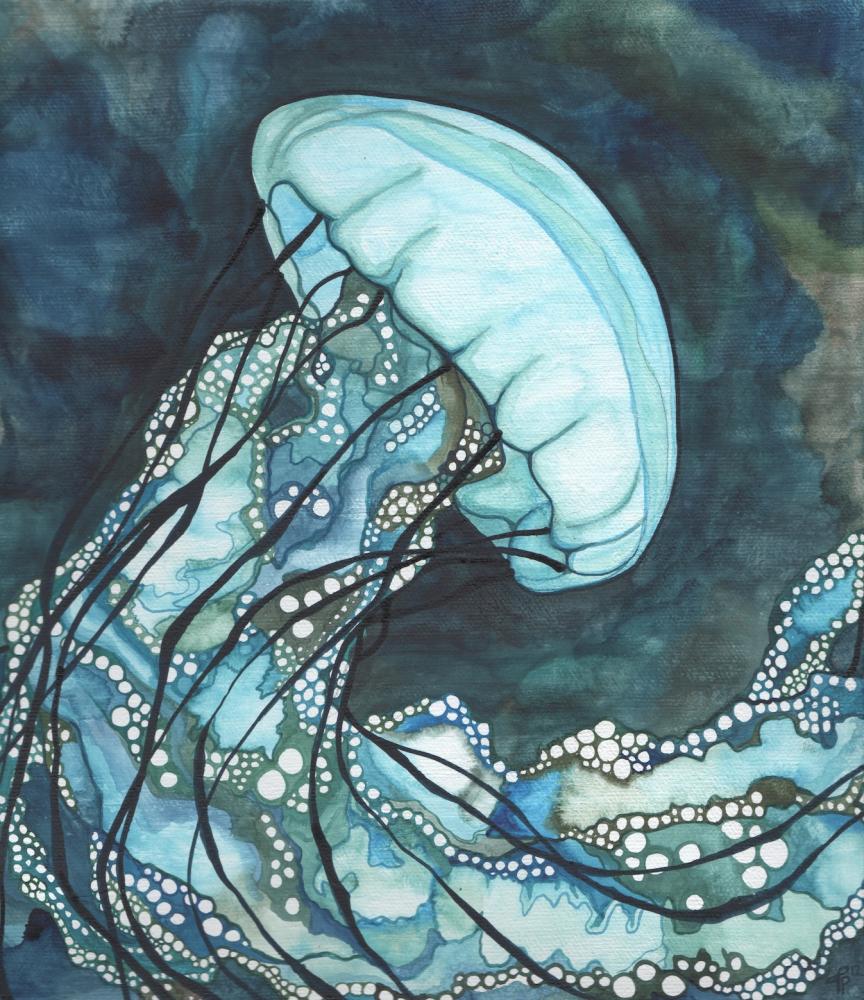 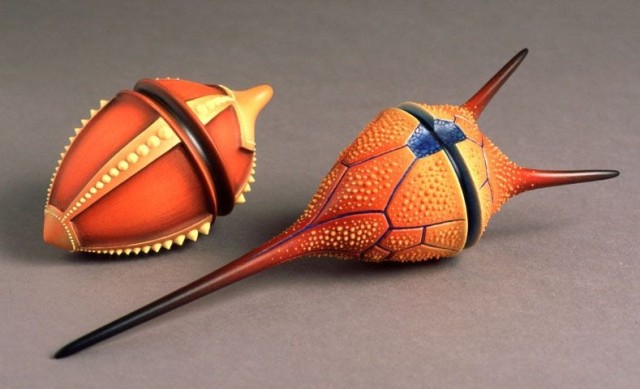 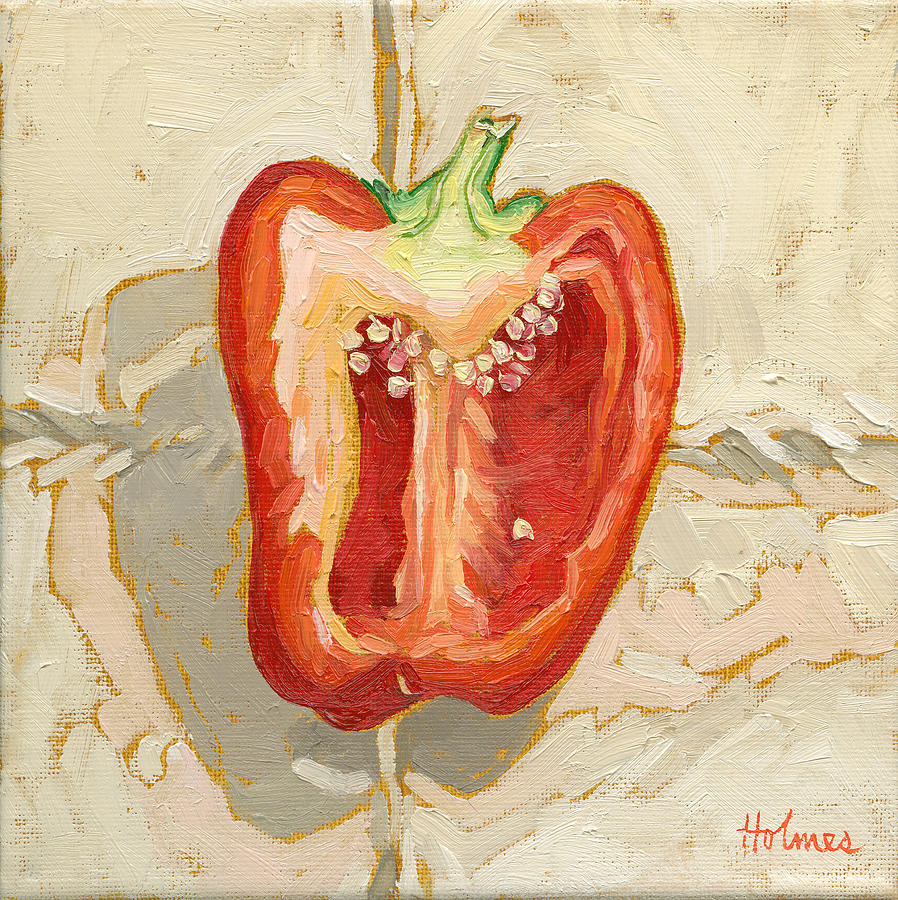 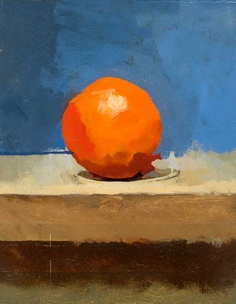 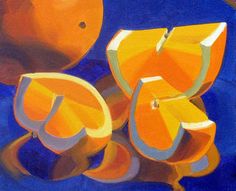 FRUIT & VEGETABLES
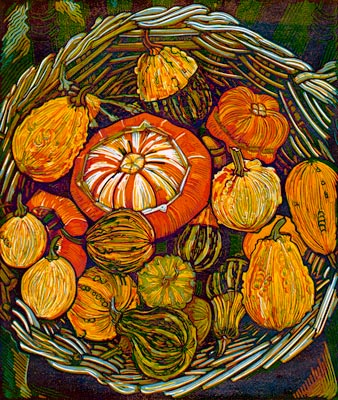 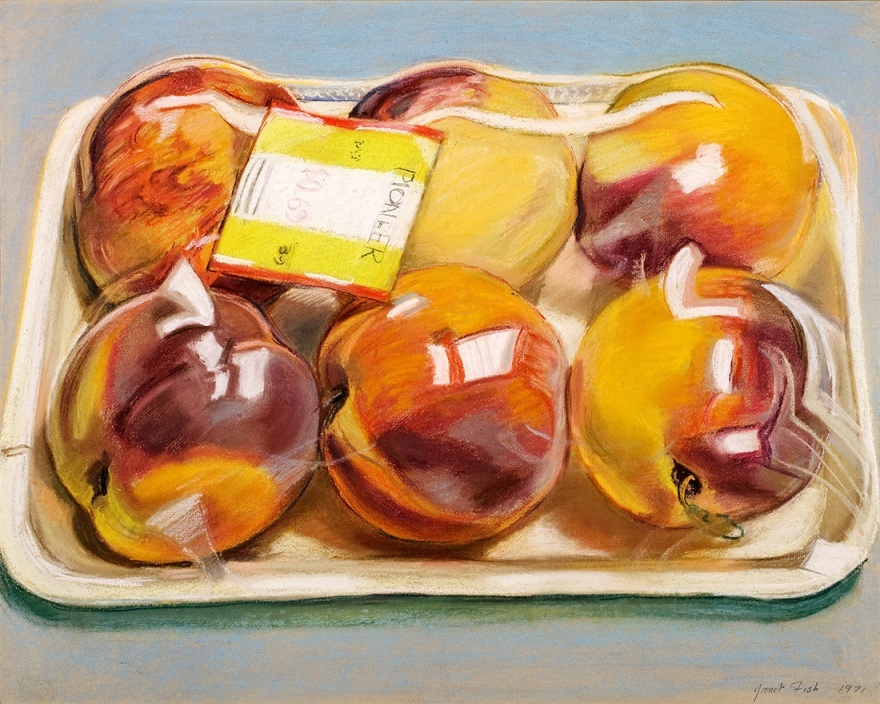 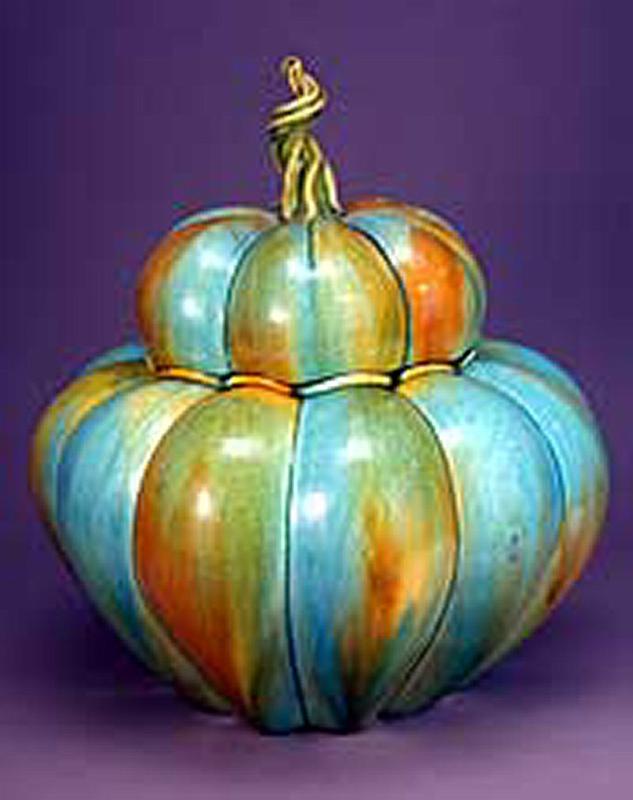 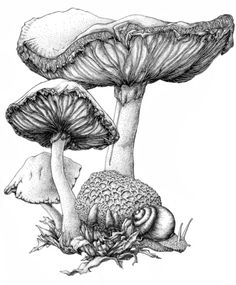 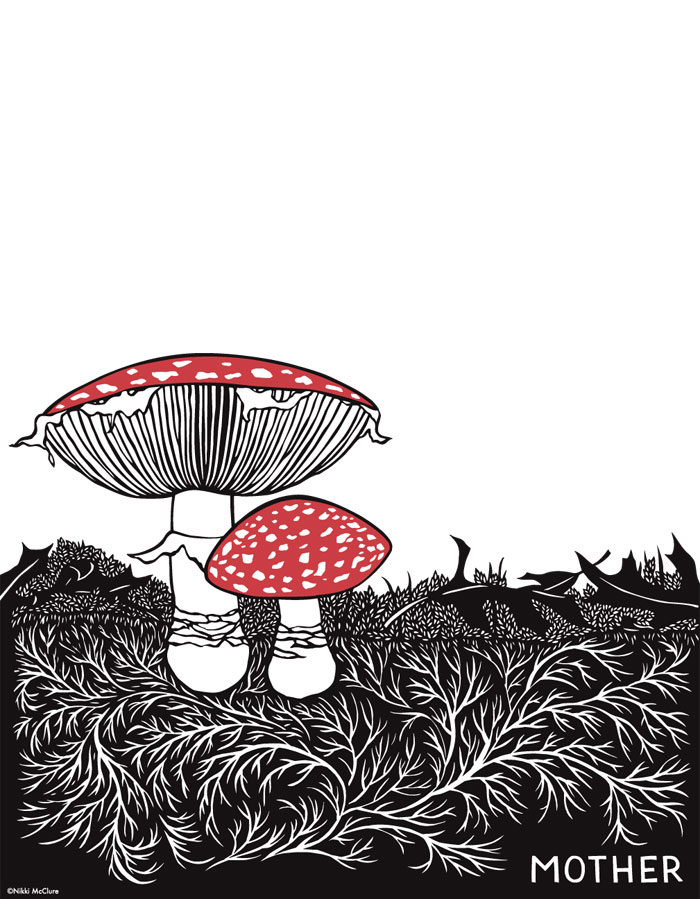 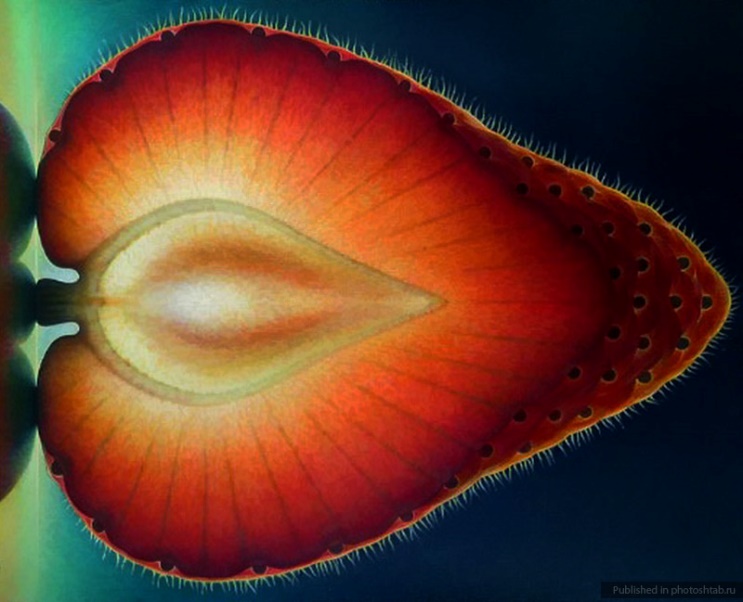 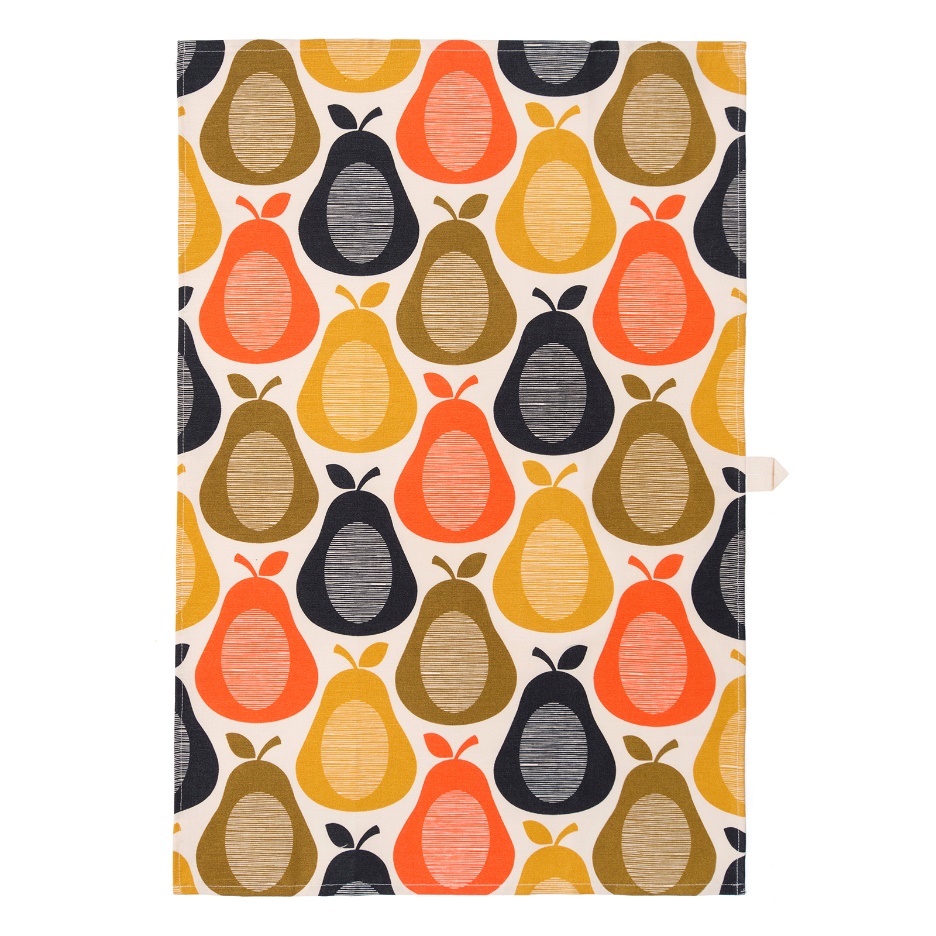 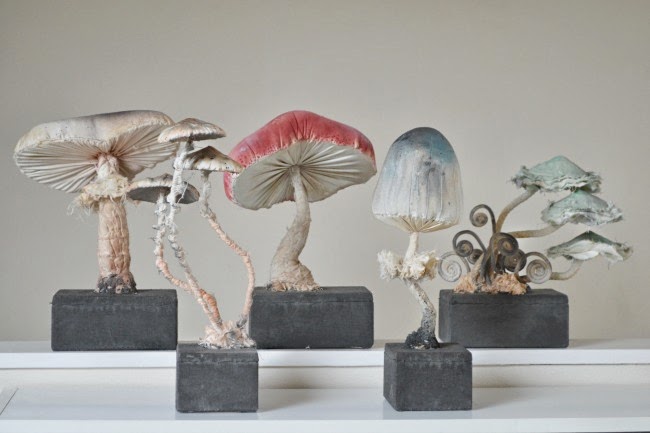 SURROUNDINGS
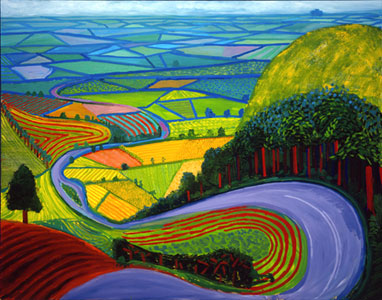 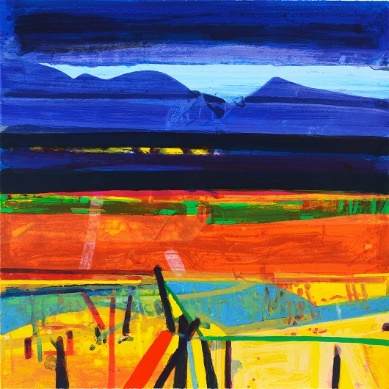 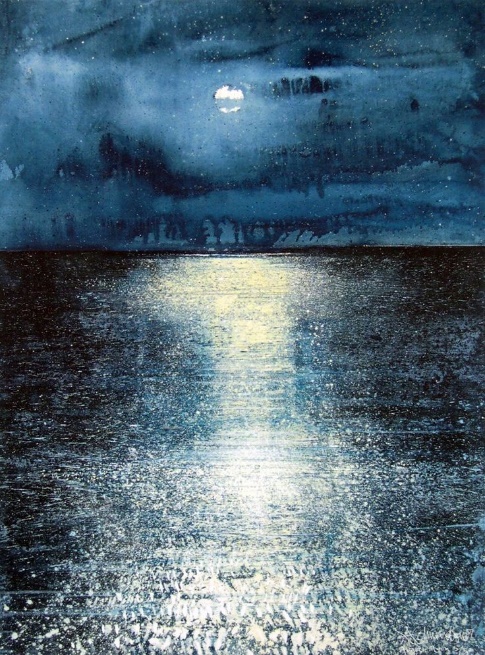 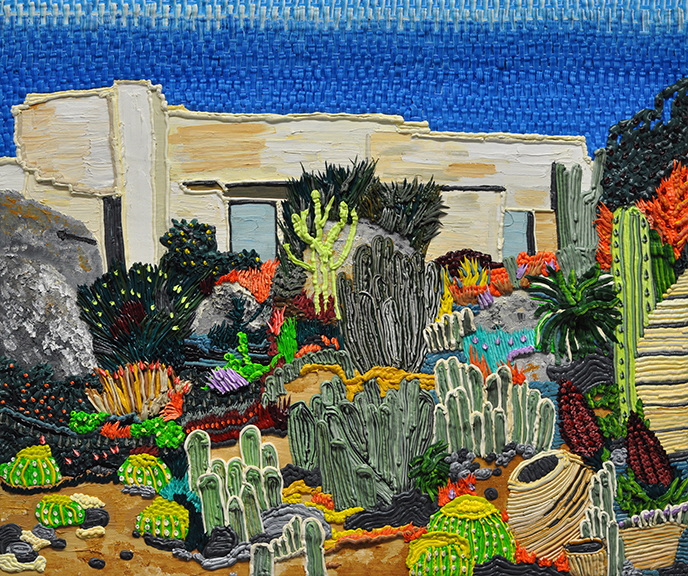 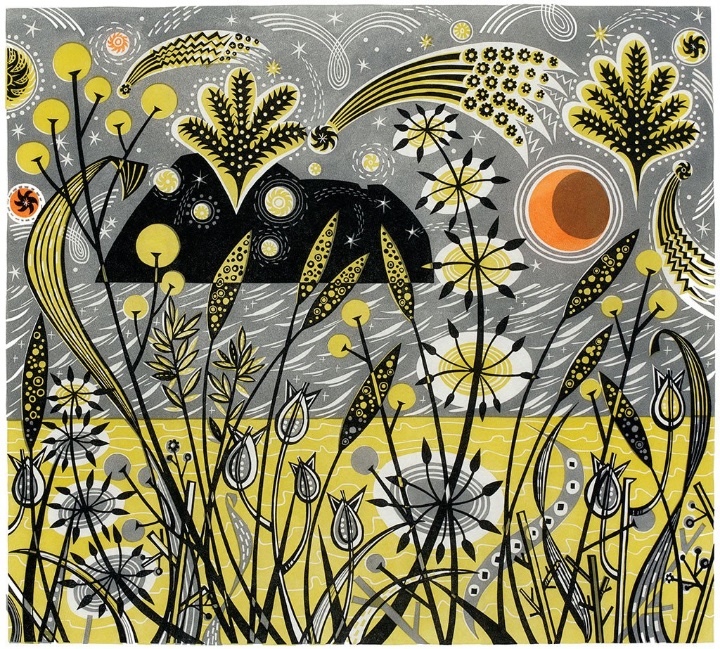 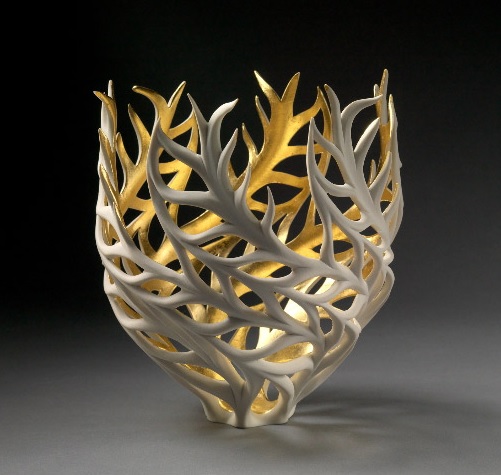 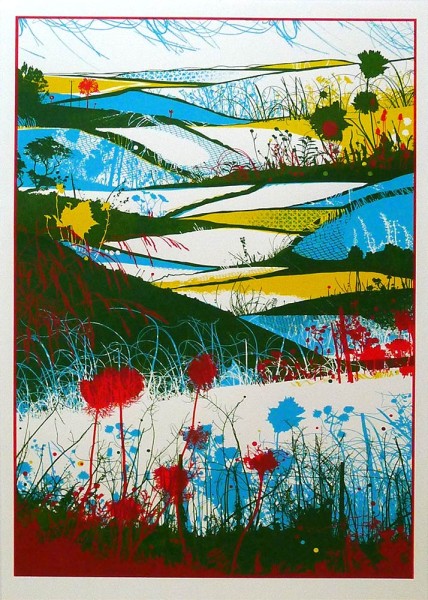 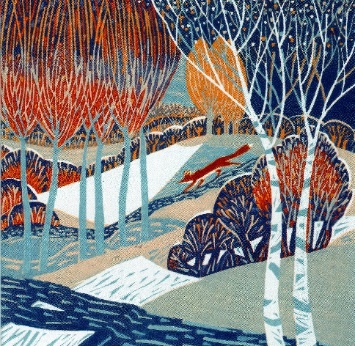 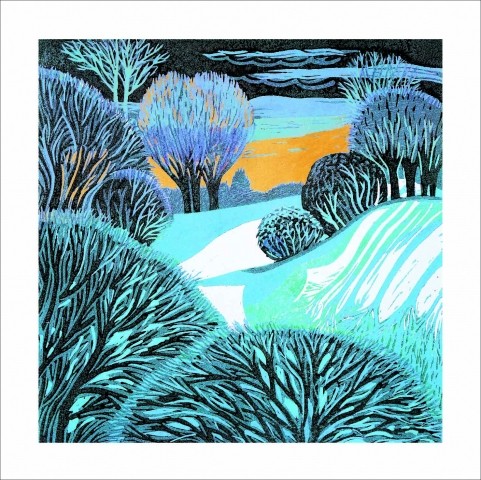 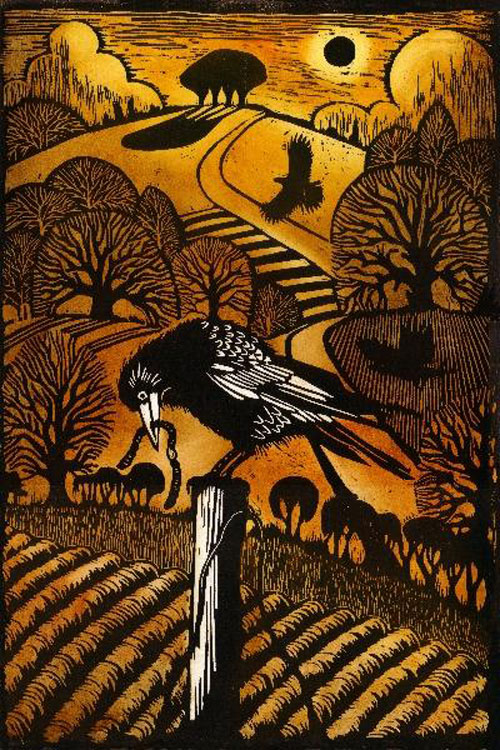 BRITISH WILDLIFE
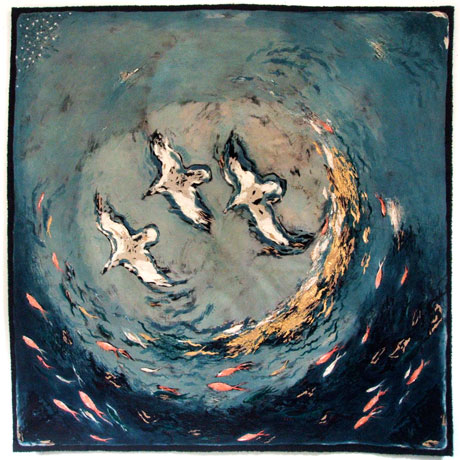 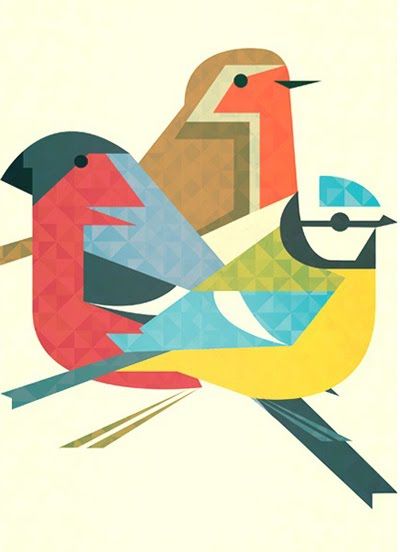 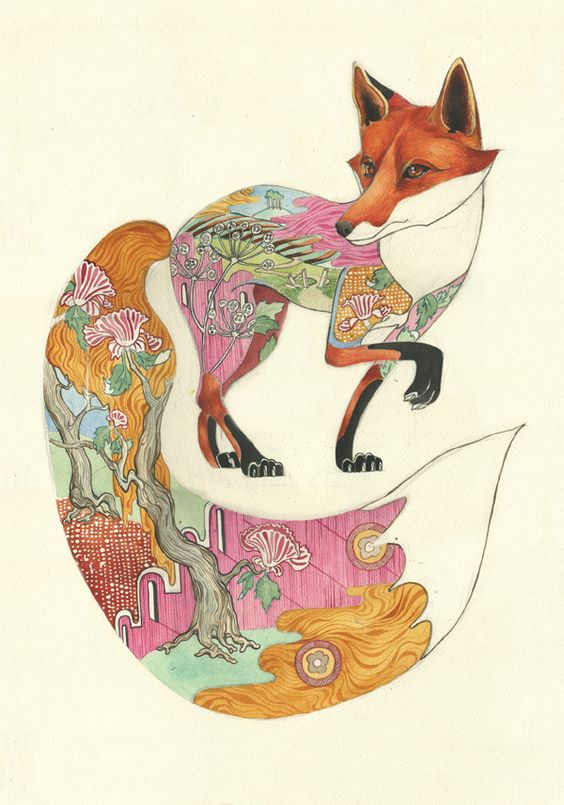 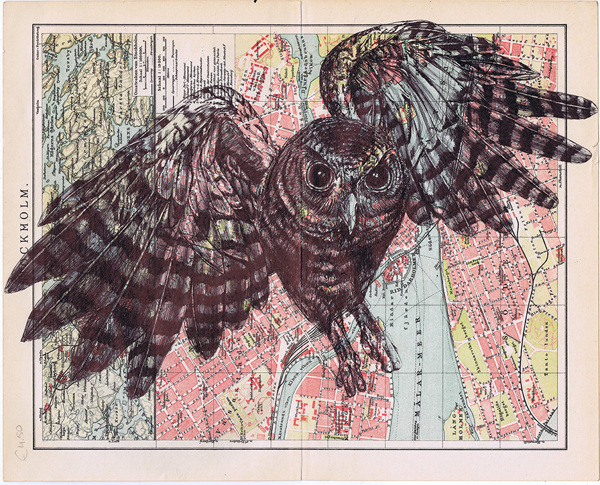 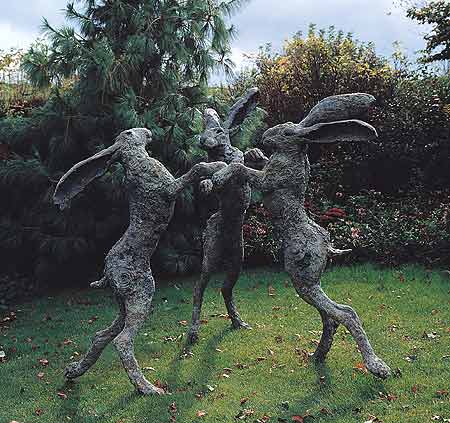 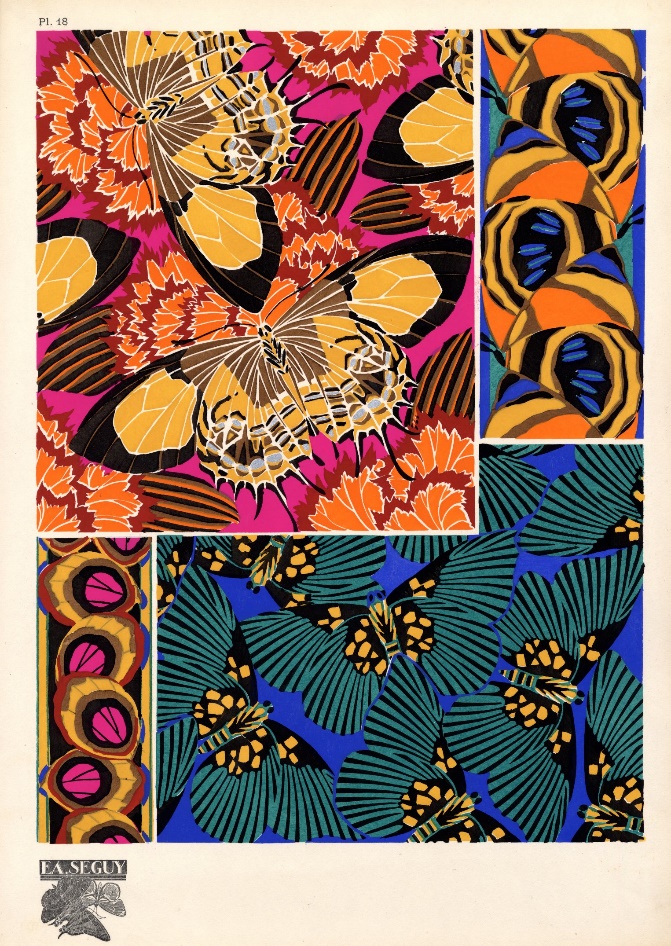 INSECTS
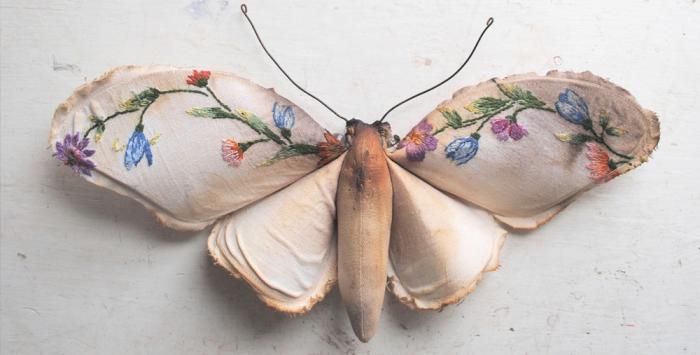 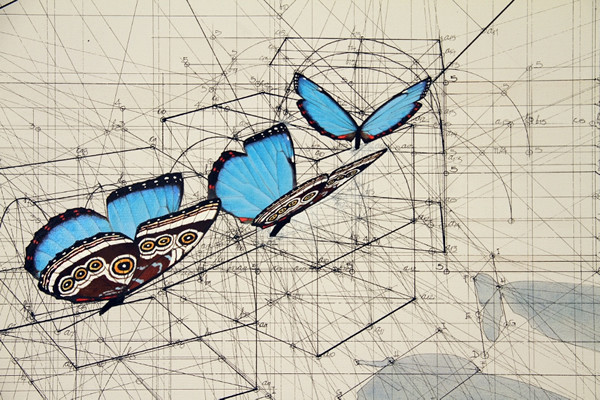 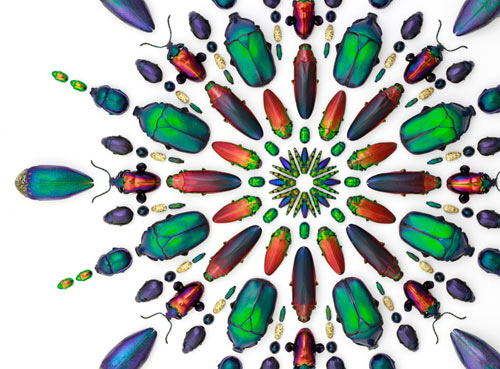